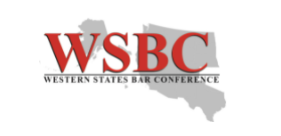 Thriving After COVID:
  The Silver Lining of Change
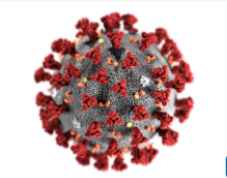 By Patrick Palace
        @PalaceLaw
	Patrick@PalaceLaw.com
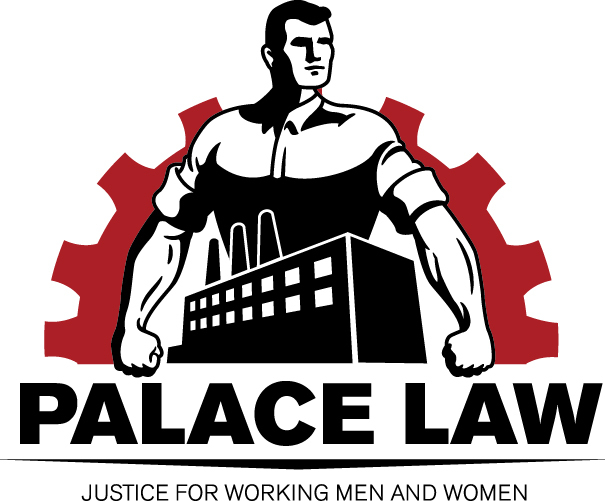 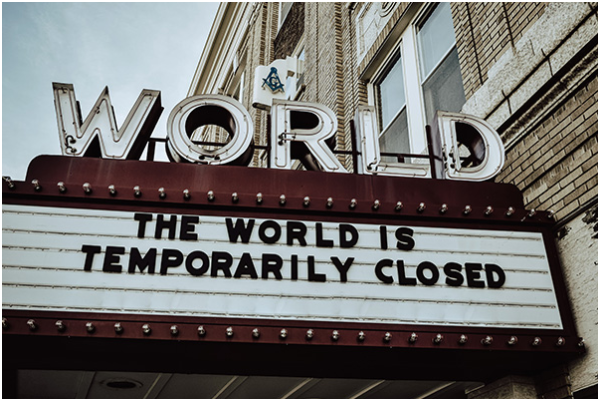 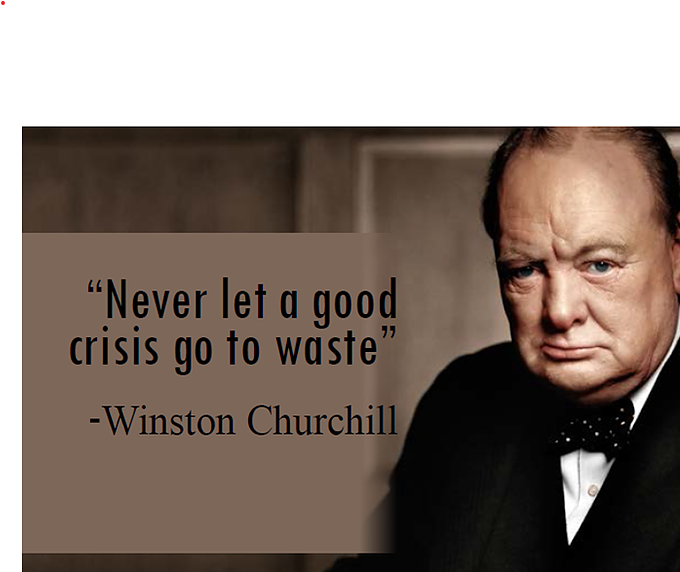 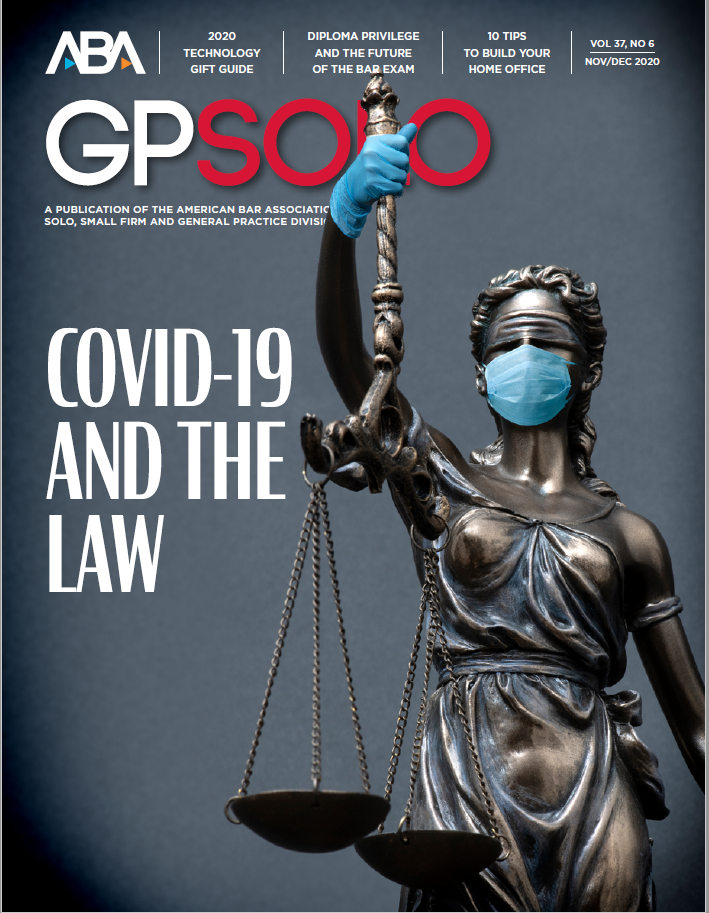 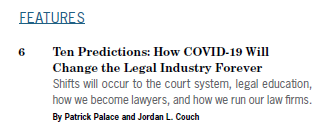 2020
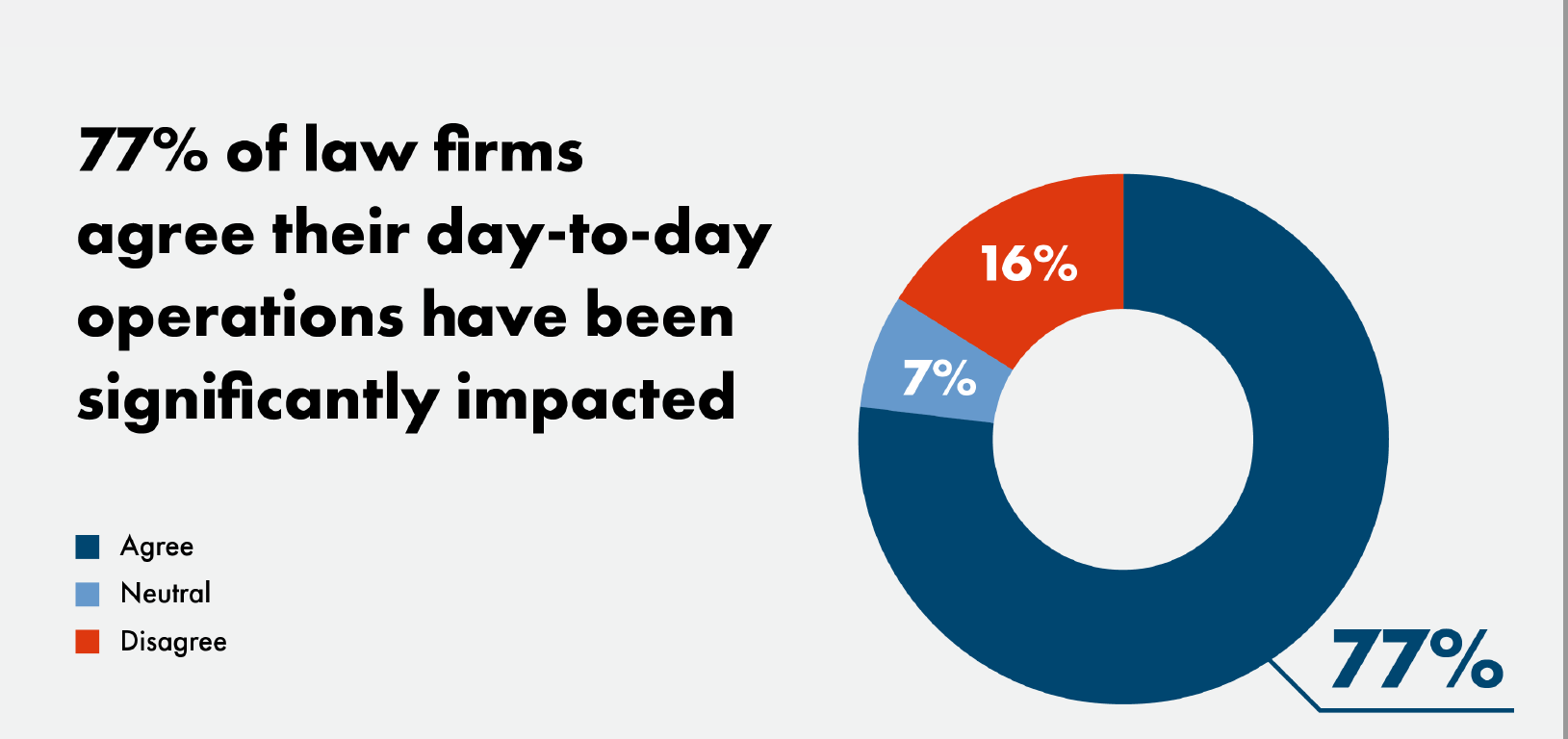 2020
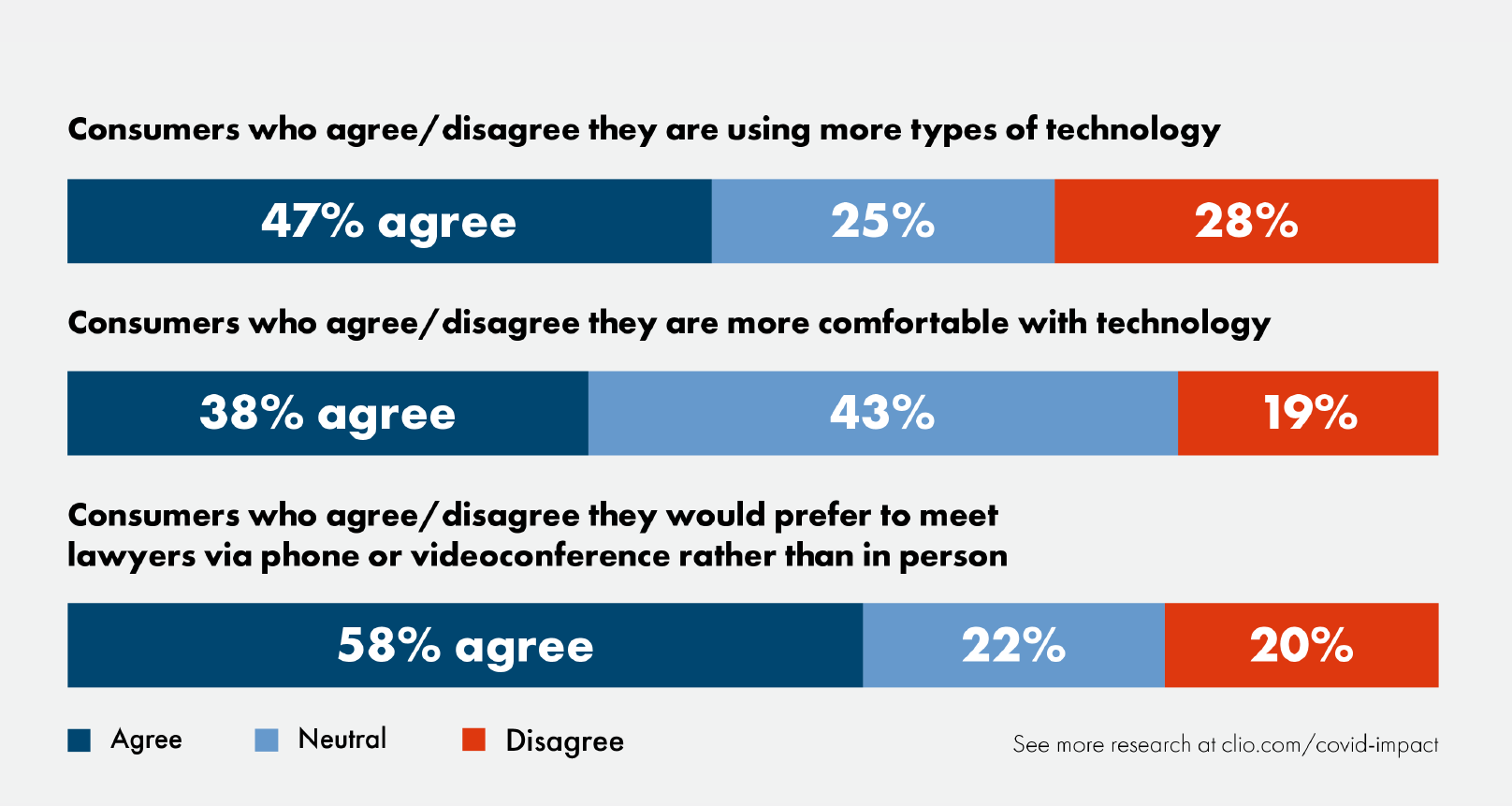 2020
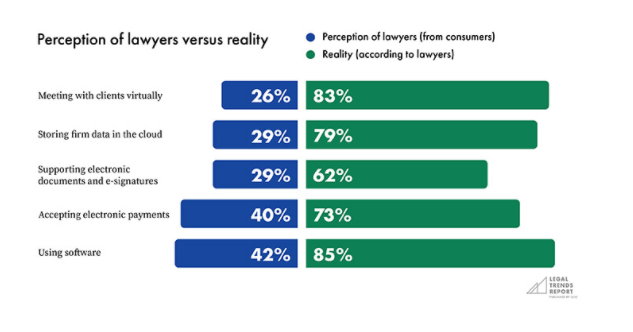 2020
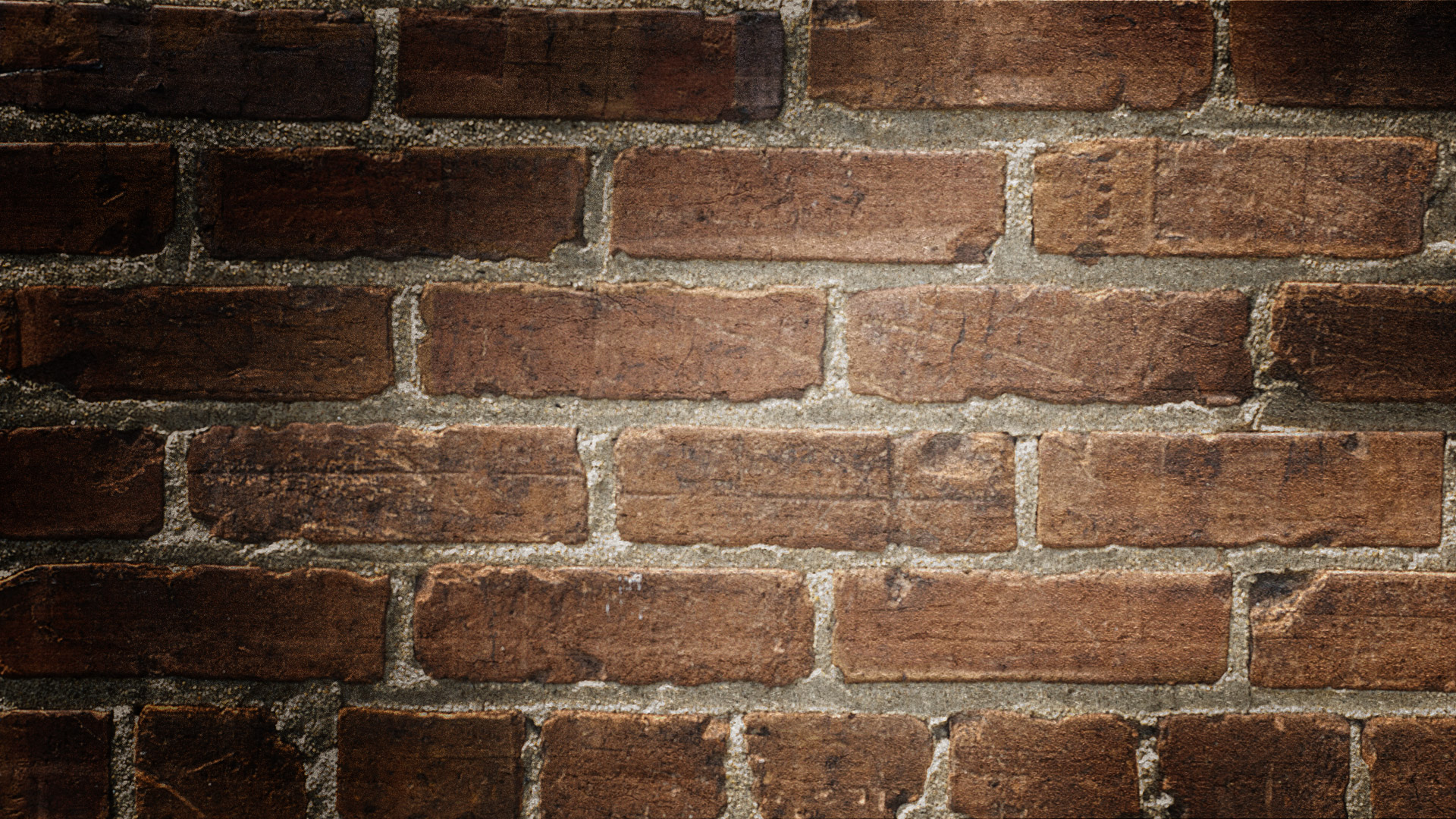 Prediction #1
THE EXPANSION OF REMOTE WORK
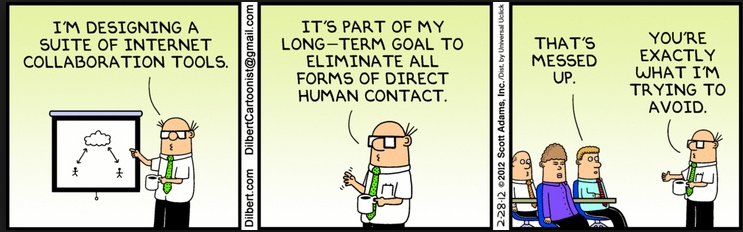 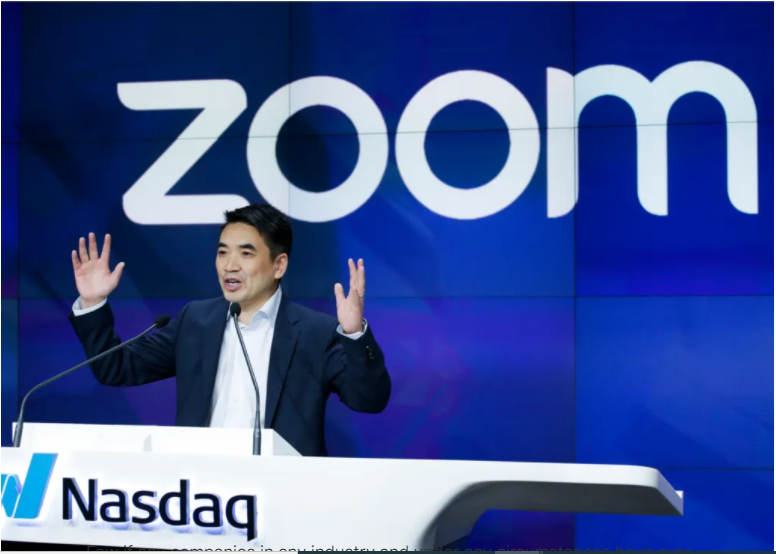 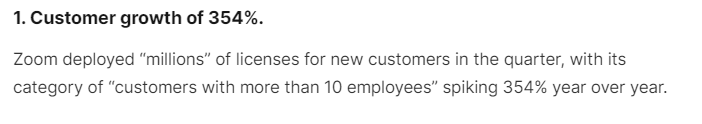 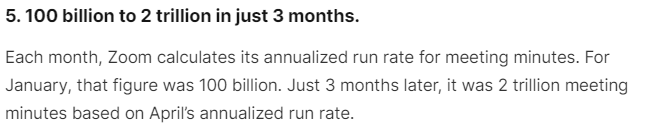 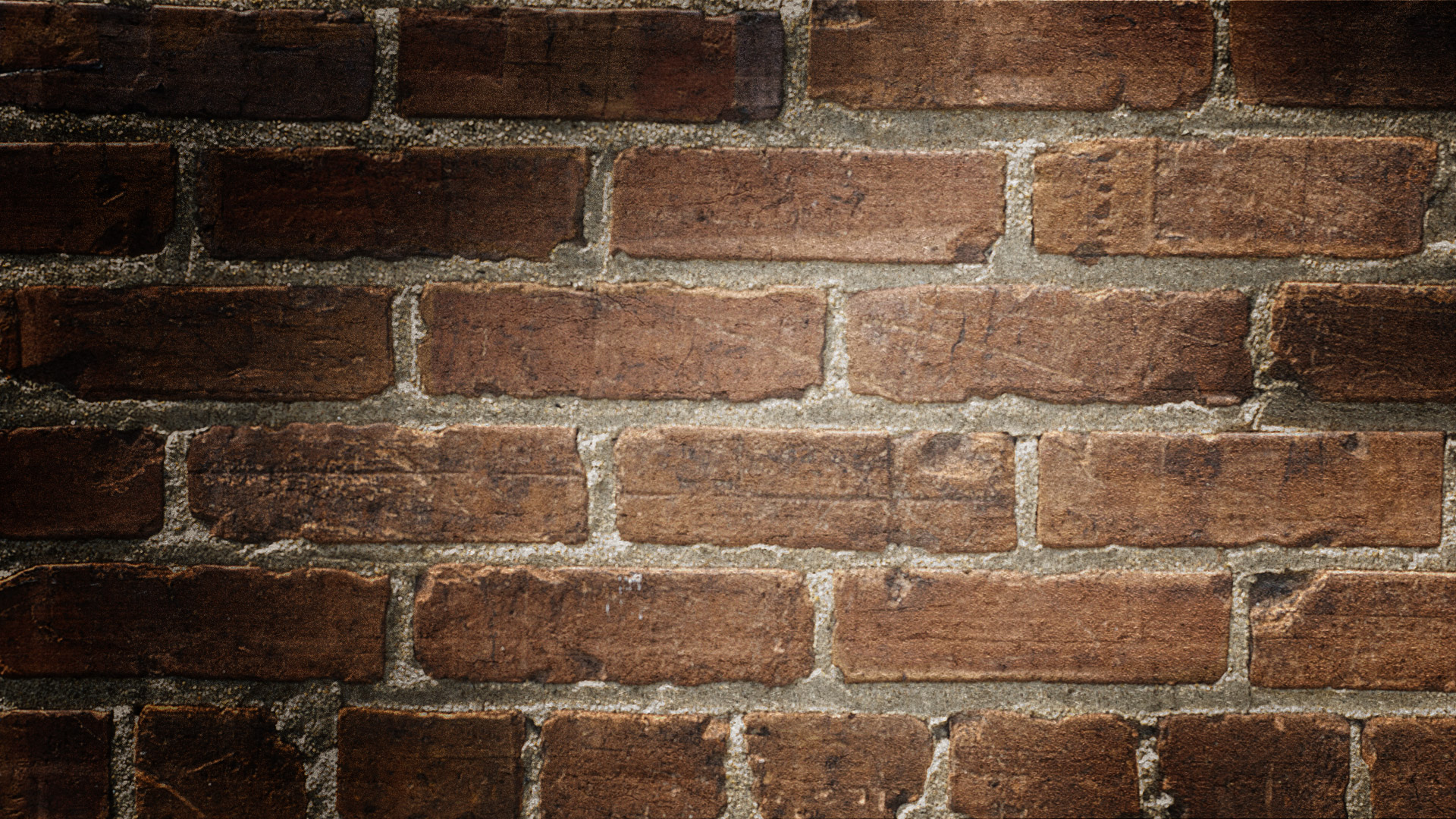 Prediction #5 
clients never want to see your lobby again
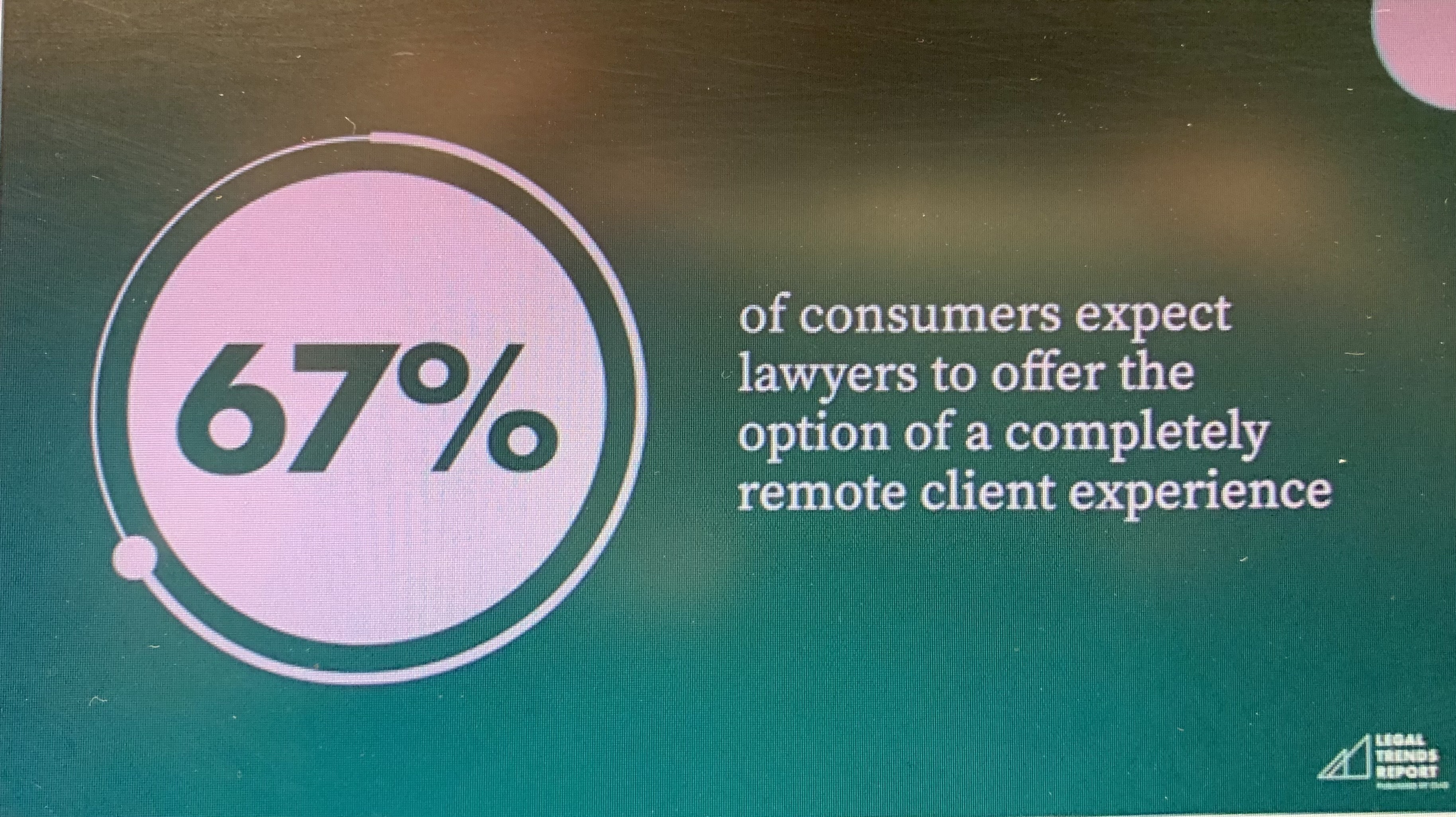 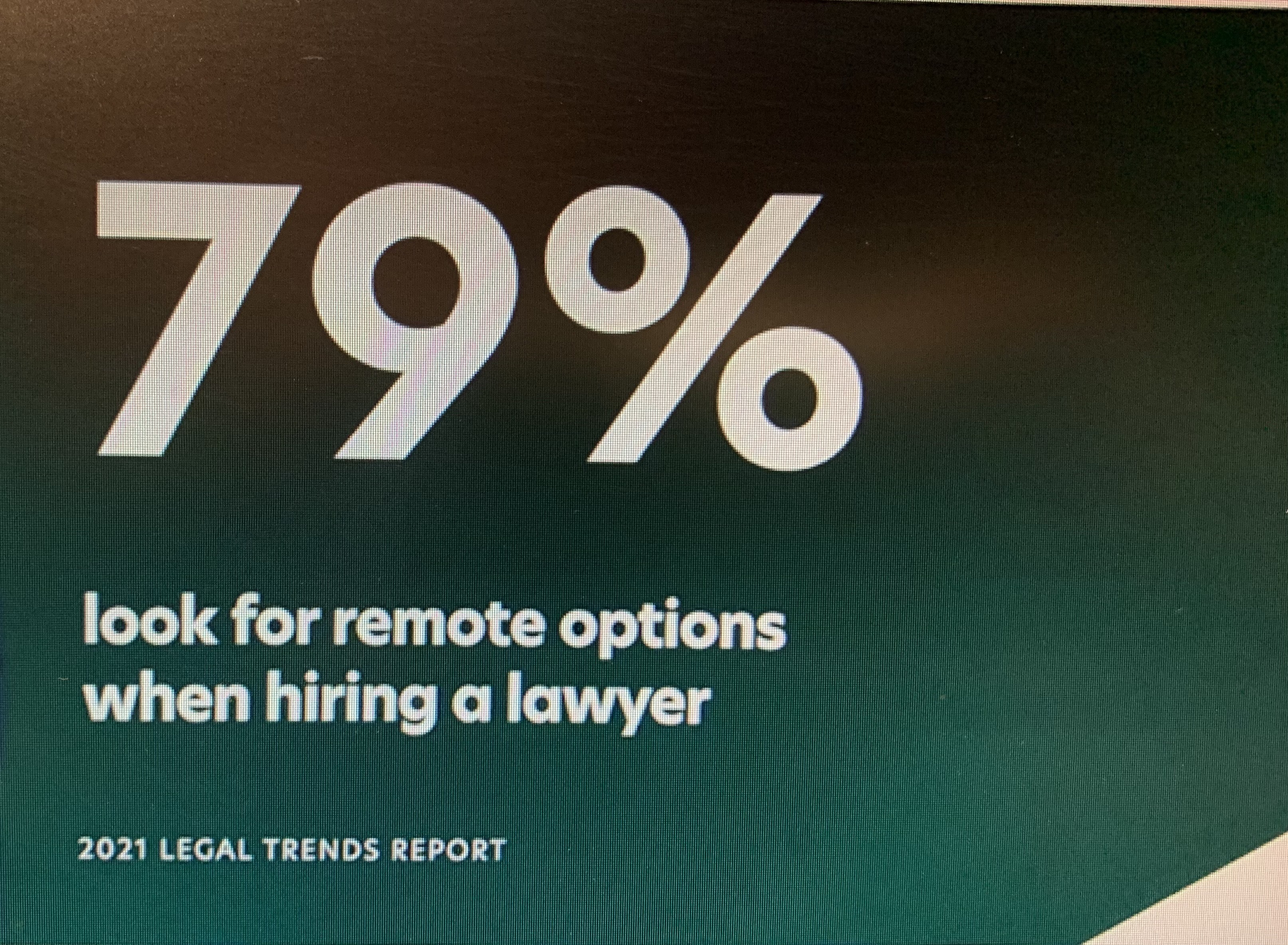 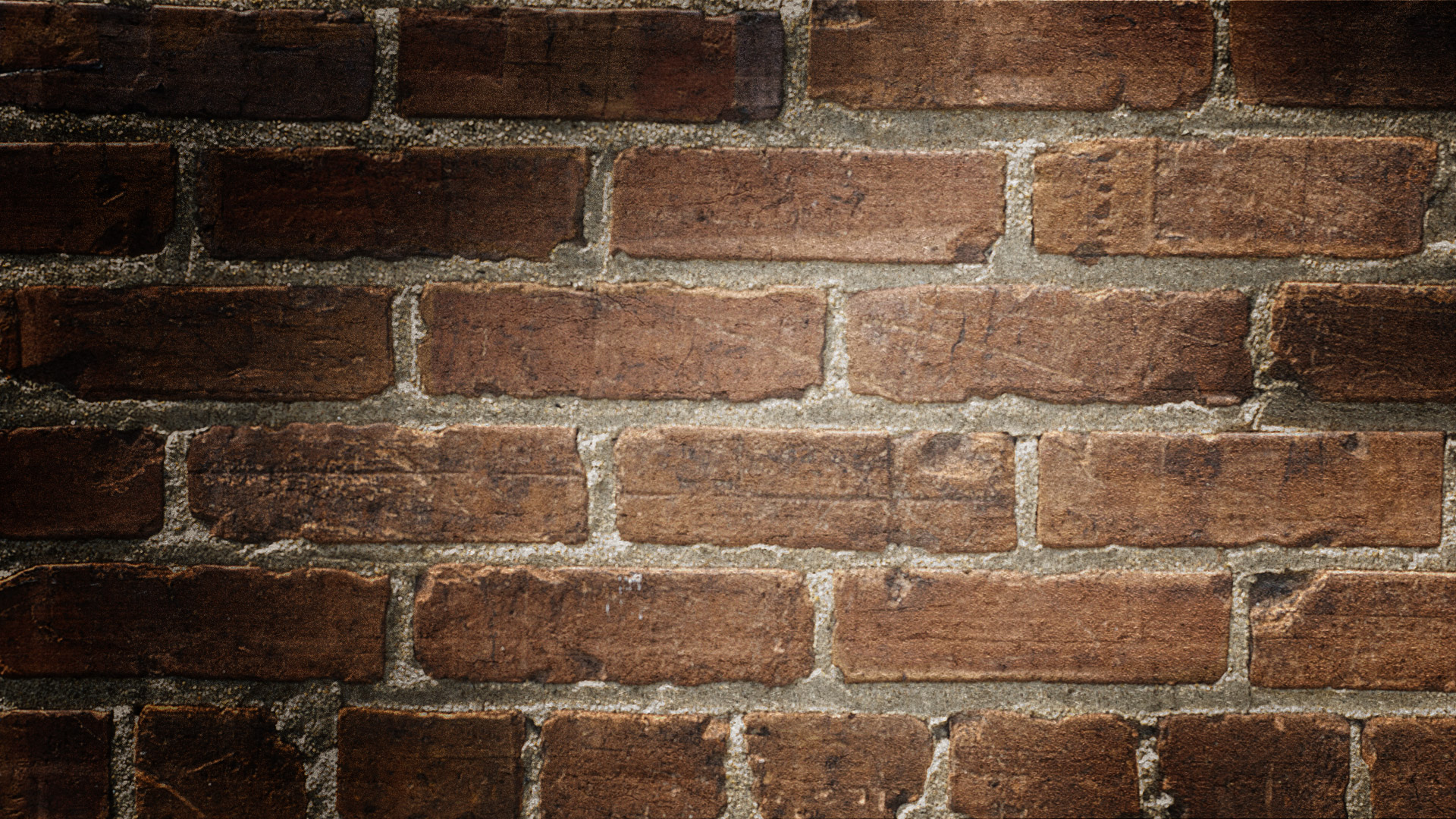 Prediction #4 
improved business practices
SYSTEMS
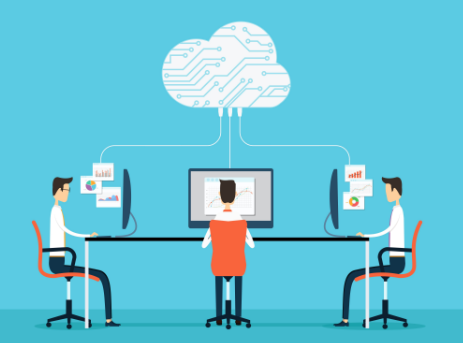 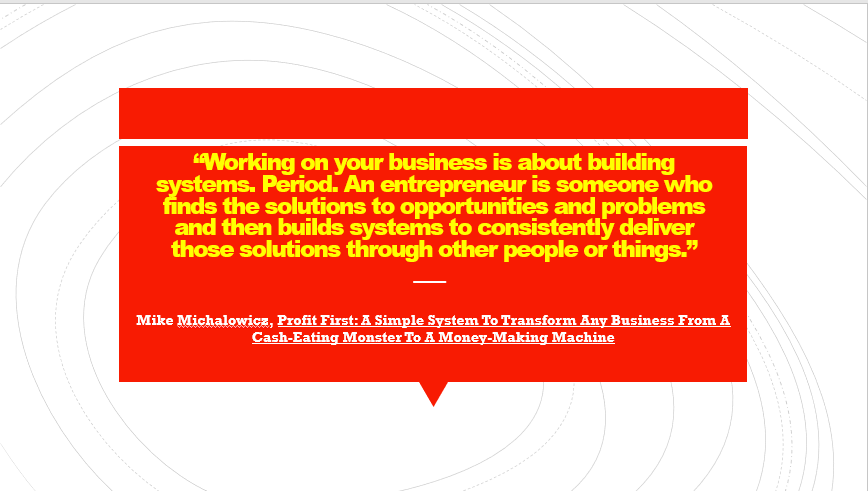 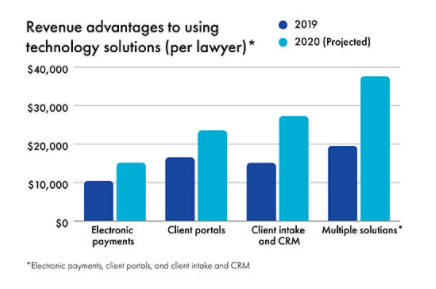 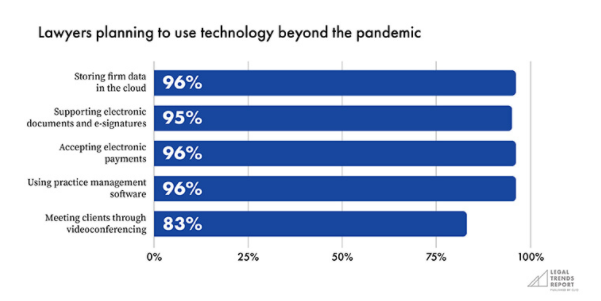 2020
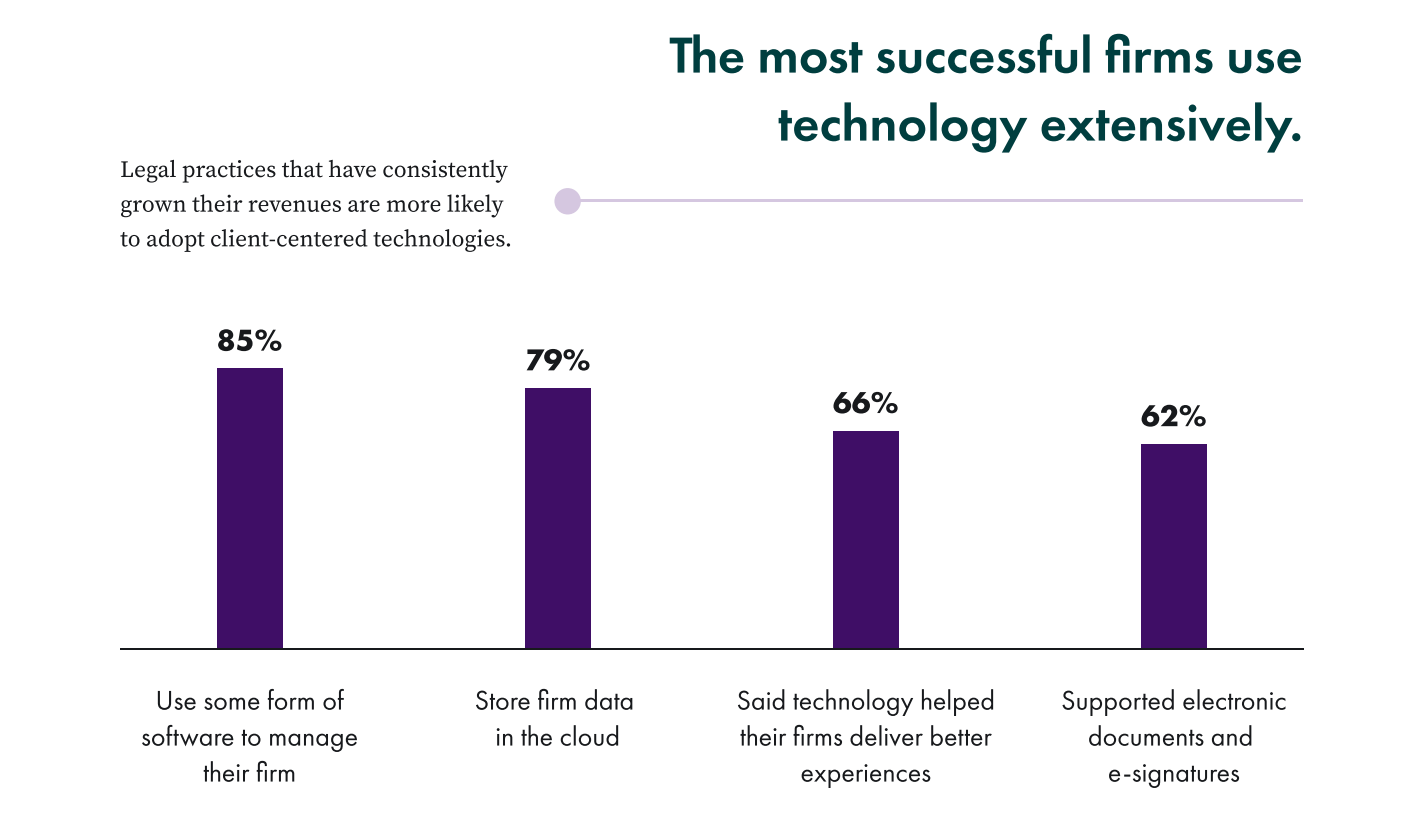 2021
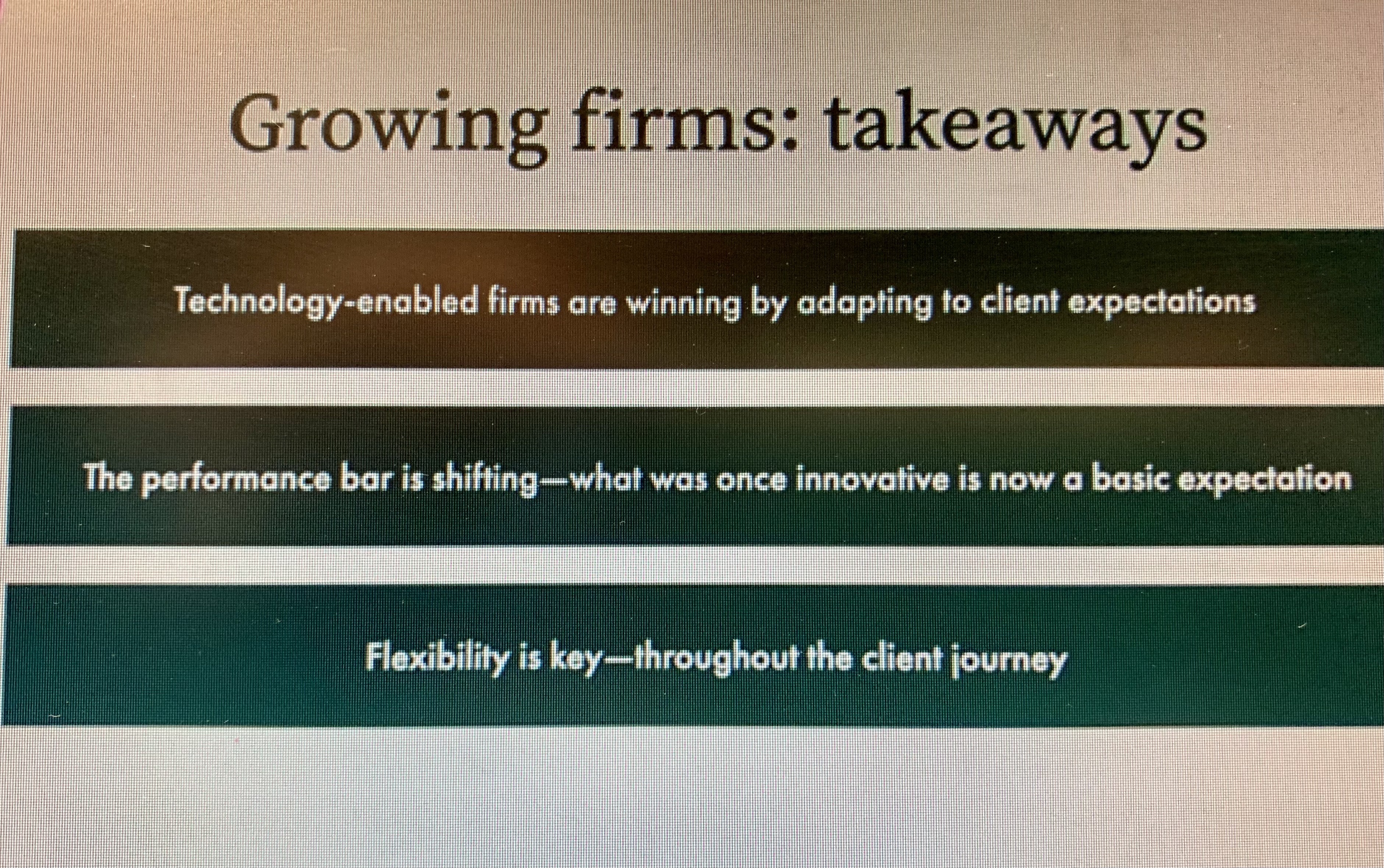 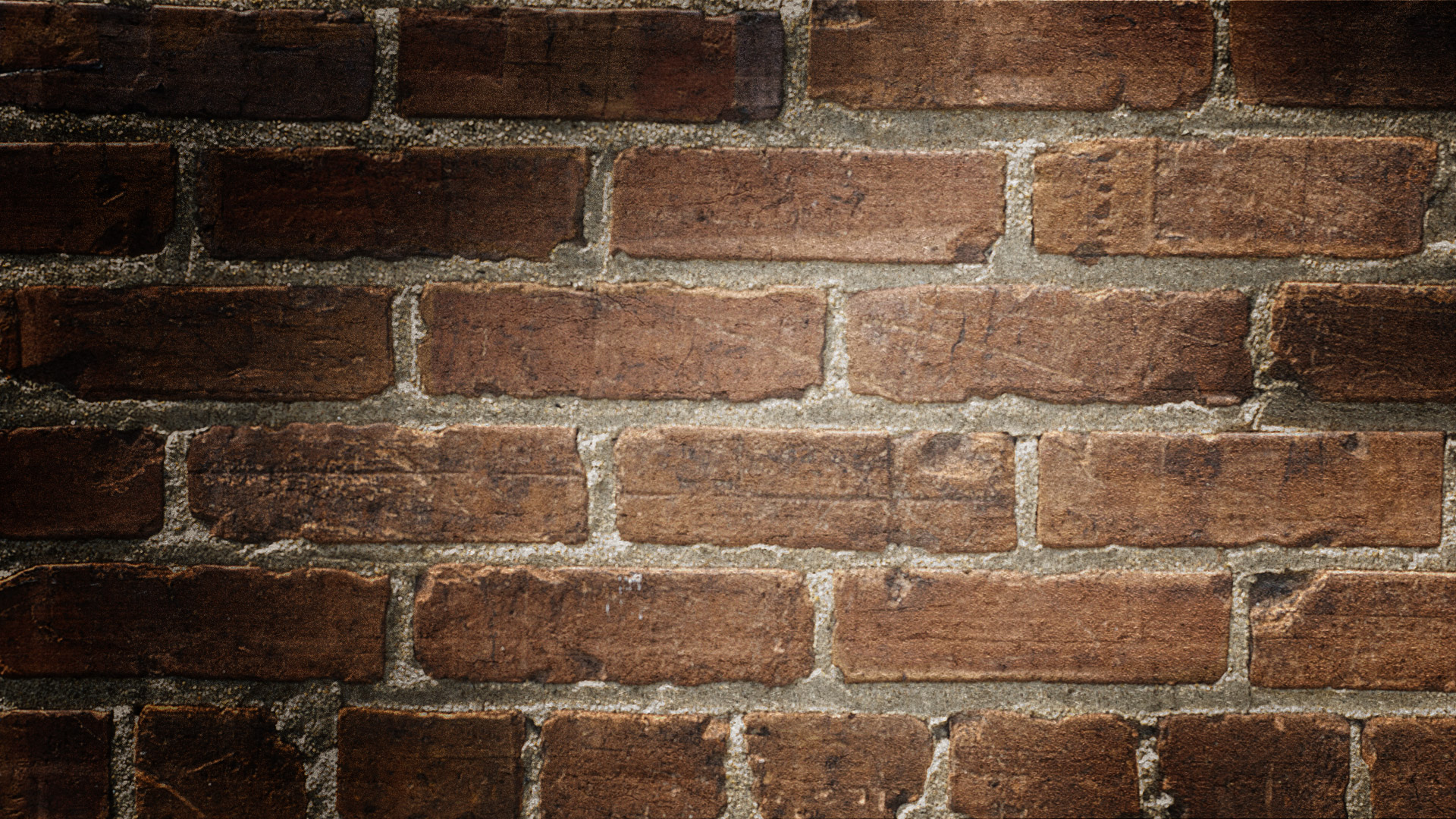 Prediction #6 
rent as unnecessary overhead
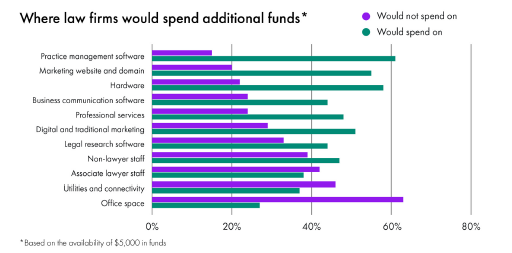 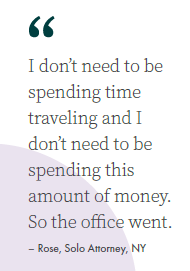 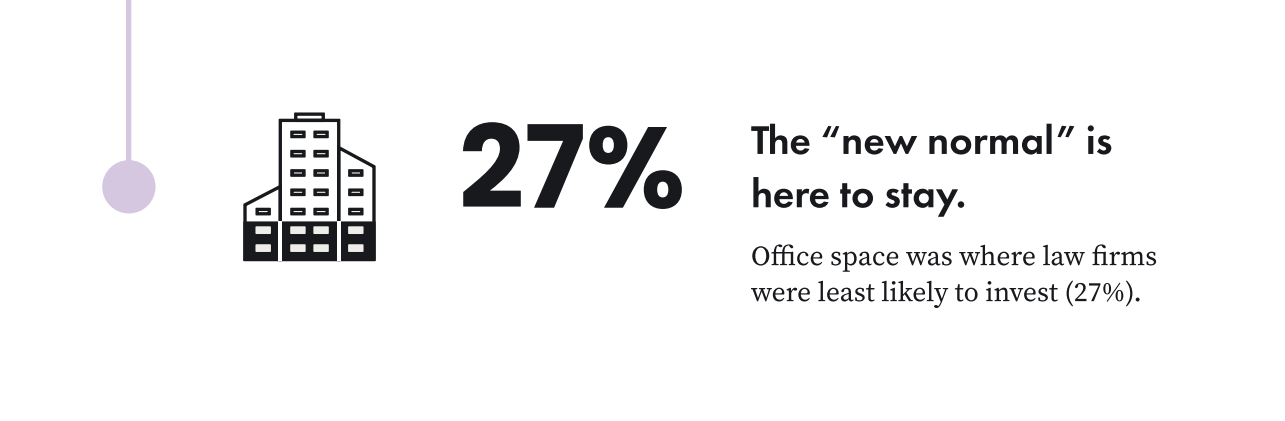 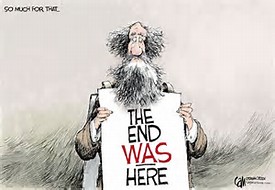 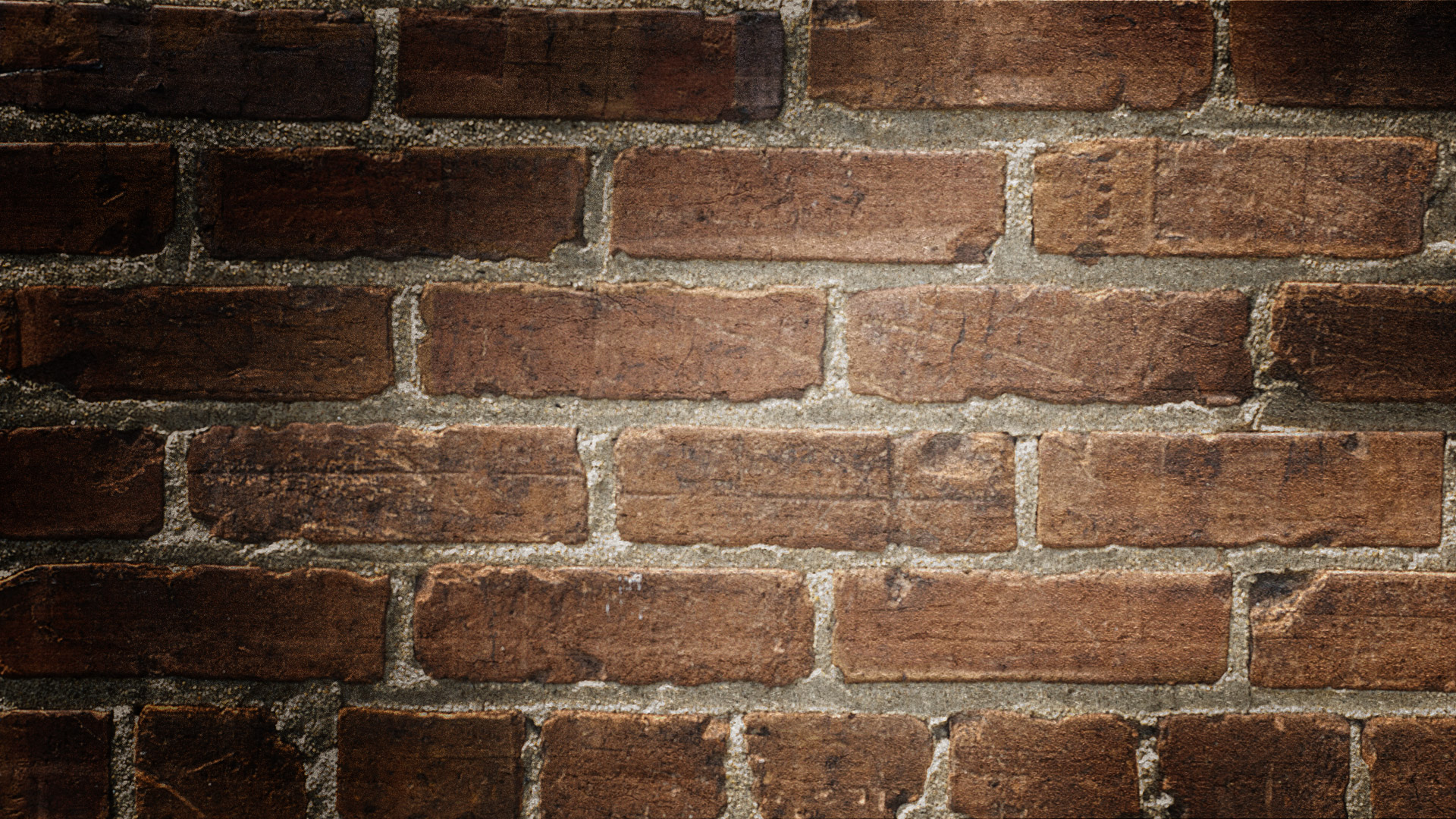 7 areas of law that grew dramatically during COVID
Bankruptcy and restructuring
Criminal defense
Intellectual property
Labor and Employment
Litigation
Commercial  and residential real estate
Trust and Estate work
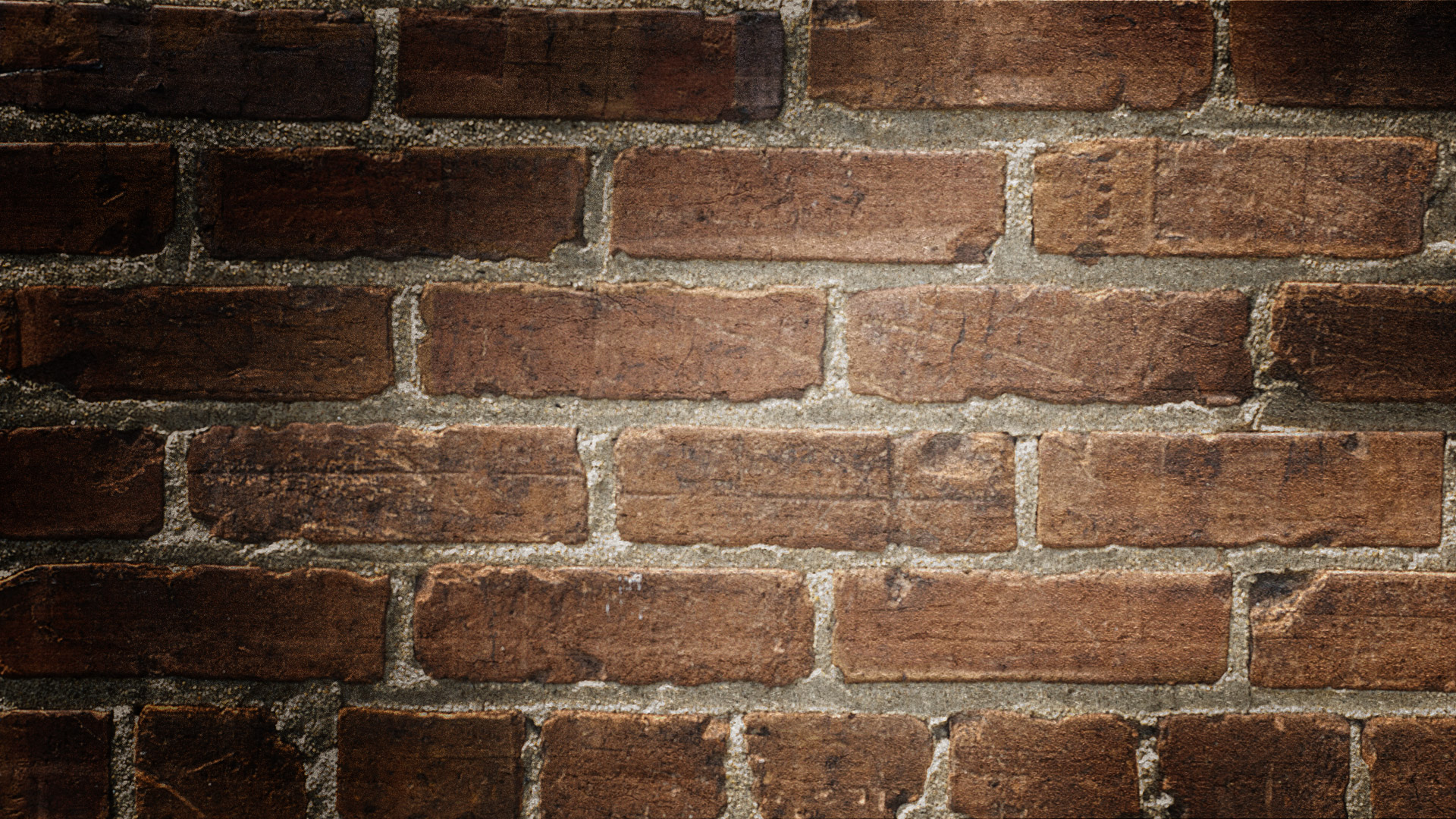 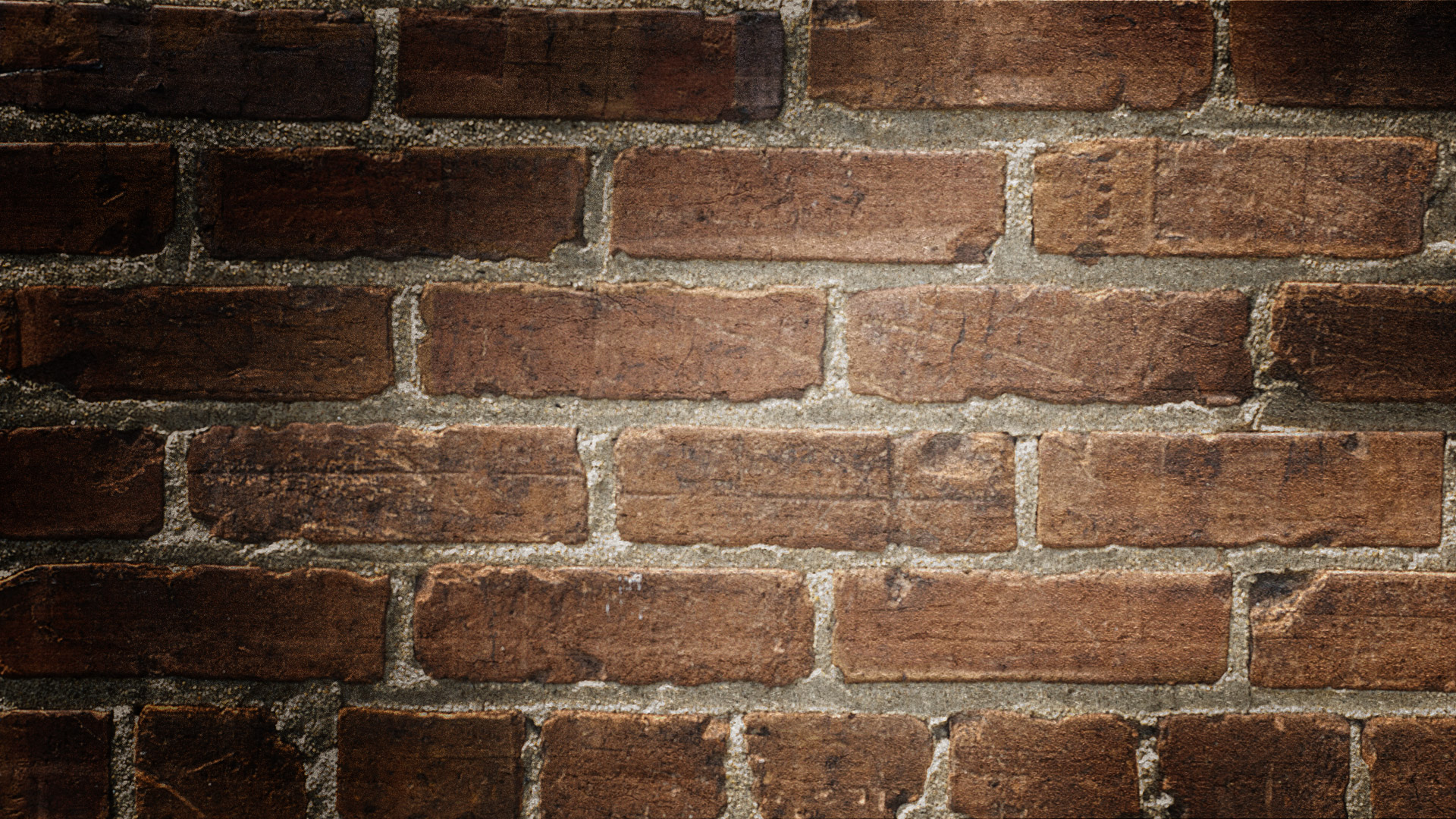 SILVER LINING OUTCOMES
Employment is up IN 2020
Revenue is up 11%-16%
GLOBAL MERGER UP 143%
Lawyers are no longer late tech adopters
MORE FLEXABLE service to clients
ABILITY TO Serve more clients
Better life balance
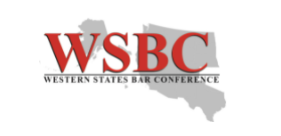 Thriving After COVID:
  The Silver Lining of Change
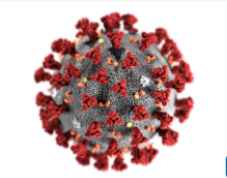 By Patrick Palace
        @PalaceLaw
	Patrick@PalaceLaw.com
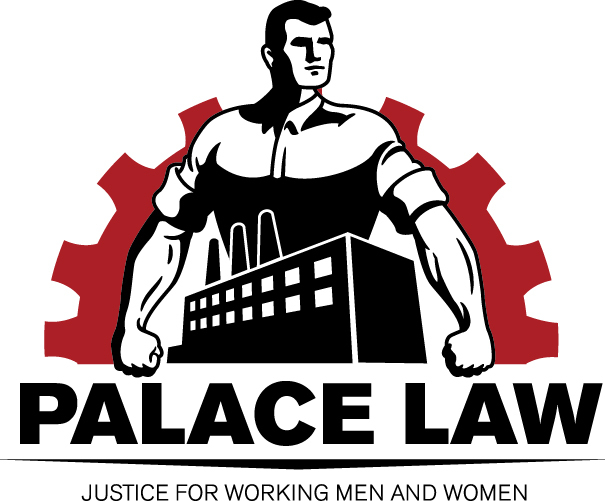